1
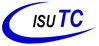 30-07-2023
INSTITUTO SUPERIOR DE TRANSPORTES E COMUNICAÇÕES
DEPARTAMENTO  DE GESTÃO, ECONOMIA E FINANÇA
 LICENCIATURA EM GESTÃO E FINANÇA

COMPORTAMENTO ORGANIZACIONAL (CO)

DOCENTES: Juma Mussa (MSC) e Diogo Mutemba  (MBA)
Docente: Juma Mussa (MSC), 2023
30-07-2024
Docentes: Juma Mussa (MSC) e Diogo Mutemba (MBA)
2
AULA- 6
Sumário: PERCEPÇÃO E TOMADA DE DECISÕES INDIVIDUAL
30-07-2024
Docente: Juma Mussa (MSC) e Diogo Mutemba (MBA)
3
Aula 5 : Percepção e Tomada de Decisão
Objectivo da aula:

Explicar como duas pessoas vêem a mesma coisa e a interpretam de maneira diferente.
Citar os três determinantes da atribuição.
Descrever como as simplificações podem ajudar ou prejudicar nossa forma de julgar os outros.
Explicar como a percepção afecta o processo de tomada de decisão.
Citar os seis passos do modelo de tomada de decisões racionais.
Descrever as acções do tomador de decisões estritamente racional.
Listar e explicar oito vieses ou erros comuns de decisão.
Identificar as condições em que os indivíduos têm mais probabilidade de usar a intuição na tomada de decisões.
Comparar os três critérios éticos para a tomada de decisões.
30-07-2024
Docente: Juma Mussa (MSC) e Diogo Mutemba  (MBA)
4
1. O que é Percepção ?
1. O que é Percepção?
Percepção - processo pelo qual os indivíduos organizam e interpretam suas impressões sensoriais com a finalidade de dar sentido ao seu ambiente. 
O comportamento das pessoas baseia-se em sua percepção da realidade, não na realidade em si.
O mundo importante para o comportamento é o mundo na forma em que é percebido.
30-07-2024
Docente: Juma Mussa (MSC) e Diogo Mutemba (MBA)
5
2. Factores que influenciam a percepção
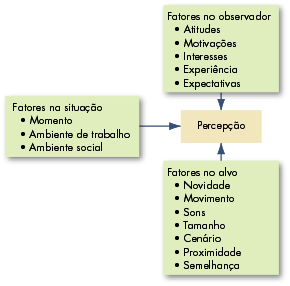 30-07-2024
Docente: Juma Mussa (MSC) e Diogo Mutemba (MBA)
6
3. Teoria da atribuição
3. Teoria da atribuição 
Atribuições – razões utilizadas por um indivíduo para explicar o comportamento de outros. Estas razões podem ser de duas naturezas: 

Internas – o comportamento é atribuido a qualidades e características do indivíduo ou do grupo a que pertence.

Externas – o comportamento é atribuido a factores situacionais ou do ambientais . 

Teoria da atribuição - Quando observamos o comportamento de alguém, tentamos determinar se sua causa é interna ou externa.
30-07-2024
Docente: Juma Mussa (MSC) e Diogo Mutemba (MBA)
7
3. Teoria da atribuição
3. Teoria da atribuição 
Teoria da atribuição - Quando observamos o comportamento de alguém, tentamos determinar se sua causa é interna ou externa. 

Diferenciação – mostrar, ou não, comportamentos diferentes em situações diversas.

Consenso – respostas semelhantes a uma determinada situação.

Coerência – quando uma pessoa reage sempre da mesma forma.
4. Percepção de Pessoas: fazer julgamentos sobre os outros .
30-07-2024
Docente: Juma Mussa (MSC) e Diogo Mutemba (MBA)
8
4. Percepção de Pessoas: fazer julgamentos sobre os outros
Erro fundamental de atribuição - A tendência de subestimar a influência dos factores externos e superestimar a influência dos factores internos ou pessoais no julgamento do comportamento alheio. 

Viés de autoconveniência - A tendência de os indivíduos atribuírem o próprio sucesso a factores internos, como capacidade e esforço, e colocarem a culpa dos fracassos em factores externos, como falta de sorte.
Efeito de
contraste
Projecção
Estereótipos
30-07-2024
Docente: Juma Mussa (MSC) e Diogo Mutemba (MBA)
9
5. Factores de distorções na percepção
5. Factores de distorções na percepção



Percepção
Percepção 
celectiva
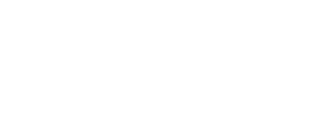 Efeito de 
      Halo
30-07-2023
Docente: Juma Mussa (MSC) e Diogo Mutemba (MBA)
10
5. Factores de distorções na percepção
Percepção - Processo pelo qual os indivíduos seleccionam, organizam e interpretam informação e impressões sensoriais de modo a dar significado ao seu ambiente.

Percepção selectiva - tendência para focalizar a atenção ou reter apenas alguns aspectos e não outros, com base nos interesses pessoais, background, experiência, etc. (Robbins, 2013).

Percepção selectiva -As pessoas interpretam selectivamente o que vêem, com base em seus próprios interesses, experiências passadas e atitudes.
Docente: Juma Mussa (MSC) e Diogo Mutemba (MBA)
30-07-2023
11
5. Factores de distorções na percepção
Efeito de halo - Tendência para gerar uma impressão geral da pessoa, baseada numa única característica (Robbins, 12013).

Efeito de halo -Tendência para usar uma impressão geral de outra pessoa para avaliar traços específicos ou comportamentos dessa pessoa (Greenberg, 2000).
Efeito de contraste – a avaliação das características de uma pessoa é afectada pela comparação com outras pessoas encontradas recentemente que têm essas mesmas características avaliadas como melhores ou piores.
30-07-2023
Docente: Juma Mussa (MSC) e (MBA)
12
5. Factores de distorções na percepção
Projecção - Atribuição de características próprias de um indivíduo a outras pessoas. 
Projecção - Tendência para atribuir as características ou sentimentos próprios aos outros. (Robbins, 2013).

Estereotipagem - Julgamento de uma pessoa com base na percepção do grupo do qual essa pessoa faz parte. 
Estereotipagem -Tendencia a fazer julgamentos sobre alguém, baseados na percepção que se tem do grupo ao qual essa pessoa pertence (Robbins, 1996).
30-07-2023
Docente: Juma Mussa (MSC) e Diogo Mutemba (MBA)
13
6. Aplicações específicas nas organizações
6. Aplicações específicas nas organizações
Entrevista de seleção - Viéses de percepção afetam a precisão dos julgamentos dos candidatos.
Expectativas sobre o desempenho - Profecia auto-realizadora: quando alguém tem uma percepção distorcida de uma pessoa e a expectativa resultante é que essa pessoa se comporte de maneira coerente com essa percepção.

Generalização de perfil étnico - Uma forma de estereotipagem em que um grupo de indivíduos é tomado com um só, geralmente com base em critérios de raça ou etnia, e torna-se alvo de cerrada vigilância e investigação.
30-07-2023
Docente: Juma Mussa (MSC) e Diogo Mutemba (MBA)
14
6. Aplicações específicas nas organizaçõesAplicações
Aplicações específicas nas organizações (Cont.)

Avaliação do desempenho - A avaliação de desempenho representa um julgamento quase sempre subjetivo do trabalho do funcionário.

Esforço do funcionário - A avaliação do esforço de um indivíduo é um julgamento subjetivo, suscetível a distorções e vieses de percepção.
30-07-2023
Docente: Juma Mussa (MSC) e Diogo Mutemba (MBA)
15
7.  Ligação entre a percepção e a tomada de decisão
Ligação entre a percepção e a tomada de decisão
ProblemaDiscrepância entre o estado actual das coisas e o estado desejável.
Percepção do tomador de decisão
Decisões Escolhas entre duas ou mais alternativas.
Resultados
30-07-2023
Docente: Juma Mussa (MSC) e Diogo Mutemba (MBA)
16
8. Como as decisões devem ser tomadas
8. Como as decisões devem ser tomadas
Modelo de tomada de decisões racionais 
Como as pessoas devem se comportar para maximizar ou optimizar determinados resultados.
Premissas do modelo
Clareza do problema
Conhecimento das opções
Clareza das preferências
Preferências constantes
Ausência de limitaçãode tempo ou custos
Retorno máximo
30-07-2023
Docente: Juma Mussa (MSC)  Diogo Mutemba (MBA)
17
9. Passos de modelo de tomada de decisão racional
9.Passos de modelo de tomada de decisão racional
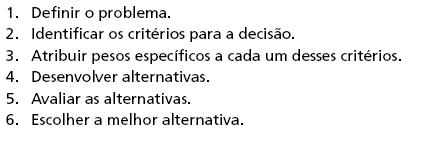 30-07-2023
Docente: Juma Mussa (MSC) e Diogo Mutemba (MBA)
18
9. Passos de modelo de tomada de decisão racional
9. Passos de modelo de tomada de decisão racional (Cont.)
Limitação da racionalidade 
As pessoas tomam decisões construindo modelos simplificados que extraem os aspectos essenciais dos problemas, sem capturar toda a sua complexidade.
30-07-2023
Docente: Juma Mussa (MSC) e Diogo Mutemba (MBA)
19
10. Erros e vieses mais comuns
10. Erros e vieses mais comuns
Viés de excesso de confiança - Acreditar demasiadamente na própria capacidade.
Viés de ancoragem - Tendência de nos fixarmos em uma informação como ponto de partida. 
Viés de confirmação - Uso apenas de informações que corroborem nossas escolhas anteriores. 
Viés de disponibilidade -Tendência de julgarmos as coisas com base nas informações mais disponíveis para nós. 
Viés da representatividade -Avaliação da chance de um acontecimento tentando ajustá-la a uma categoria pré-existente.
30-07-2023
Docente: Juma Mussa (MSC) e Diogo Mutemba (MBA)
20
10. Erros e vieses mais comuns
10. Erros e vieses mais comuns (Cont.)
Escalada do comprometimento - Apego a uma decisão anterior mesmo quando fica claro que ela foi um erro.
Erro de aleatoriedade - Tentativa de captar sentido em eventos aleatórios, transformando padrões imaginários em superstições.
Viés da compreensão tardia  - A tendência que temos de achar que sabíamos antecipadamente o resultado de um evento depois de ele ter ocorrido.
30-07-2024
Docente: Juma Mussa (MSC) e Diogo Mutemba (MBA)
21
11.0Tomada de decisão intuitiva
11. Tomada de decisão intuitiva 

Processo inconsciente gerado pelas experiências vividas.

Condições que favorecem a tomada de decisão intuitiva:
Existe um alto nível de incerteza.
Há poucos precedentes em que se basear.
As variáveis são menos previsíveis cientificamente.
Os “fatos” são limitados.
Os fatos não indicam claramente o caminho a seguir.
Os dados analíticos não são muito úteis.
Existem várias alternativas plausíveis, todas com boa justificativa.
Há limitação de tempo e existe uma pressão para que se chegue rapidamente à decisão certa. 



.
30-07-2024
Docente: Juma Mussa (MSC) e Diogo Mutemba (MBA)
22
12. Ética no processo de tomada de decisão
12. Ética no processo de tomada de decisão
Critérios éticos para o processo decisório
Utilitarismo 
As decisões são tomadas no sentido de proporcionar o melhor para o maior número.
Direitos
Respeito e defesa dos direitos básicos dos cidadãos.
Justiça
Imposição e reforço de regras que sejam justas e imparciais.
 Ética e cultura nacional
   Não existem padrões éticos globais.
    Princípios éticos para os tomadores de decisão que       reflitam as normas culturais locais são necessários para sustentar altos padrões e conseguir práticas consistentes.
30-07-2024
Docente: Juma Mussa (MSC) e Diogo Mutemba (MBA)
23
13. Dicas para melhorar a tomada de decisões
13. Dicas para melhorar a tomada de decisões.
Analise a situação e ajuste seu estilo decisório a ela.
Esteja consciente dos vieses e tente minimizar seu impacto.
Combine análise racional com intuição para melhorar a eficácia de sua tomada de decisões.
Não suponha que seu estilo de tomada de decisões seja apropriado para todo e qualquer trabalho.
Aumente sua criatividade buscando novas soluções para os problemas, vendo-os de maneira diferente e usando analogias.
30-07-2024
Docente: Juma Mussa (MSC) e Diogo Mutemba (MBA)
24
Biografia utilizada

ROBBINS, S.P. Comportamento Organizacional. São Paulo: Pearson-Prentice Hall. 2009.

.
30-07-2023
Docente: Juma Mussa (MSC)
25
FIM